Trier School of AImeetsDataFest2019
Premtim Sahitaj
Markus Hauschel
Javan Kolanowski
Nazmi Shafin
Bacher Said
Fatigueness
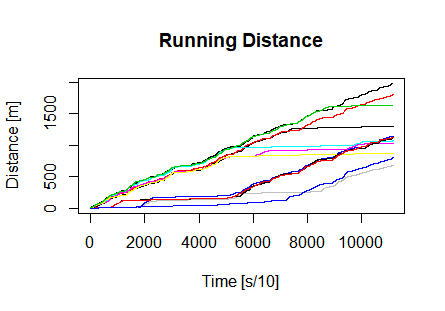 Running Insights
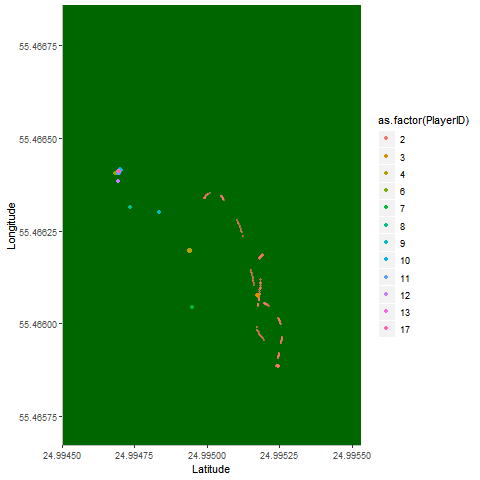 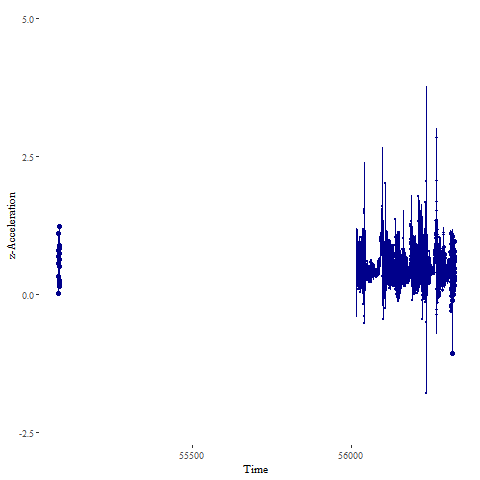 Average Fatigueness
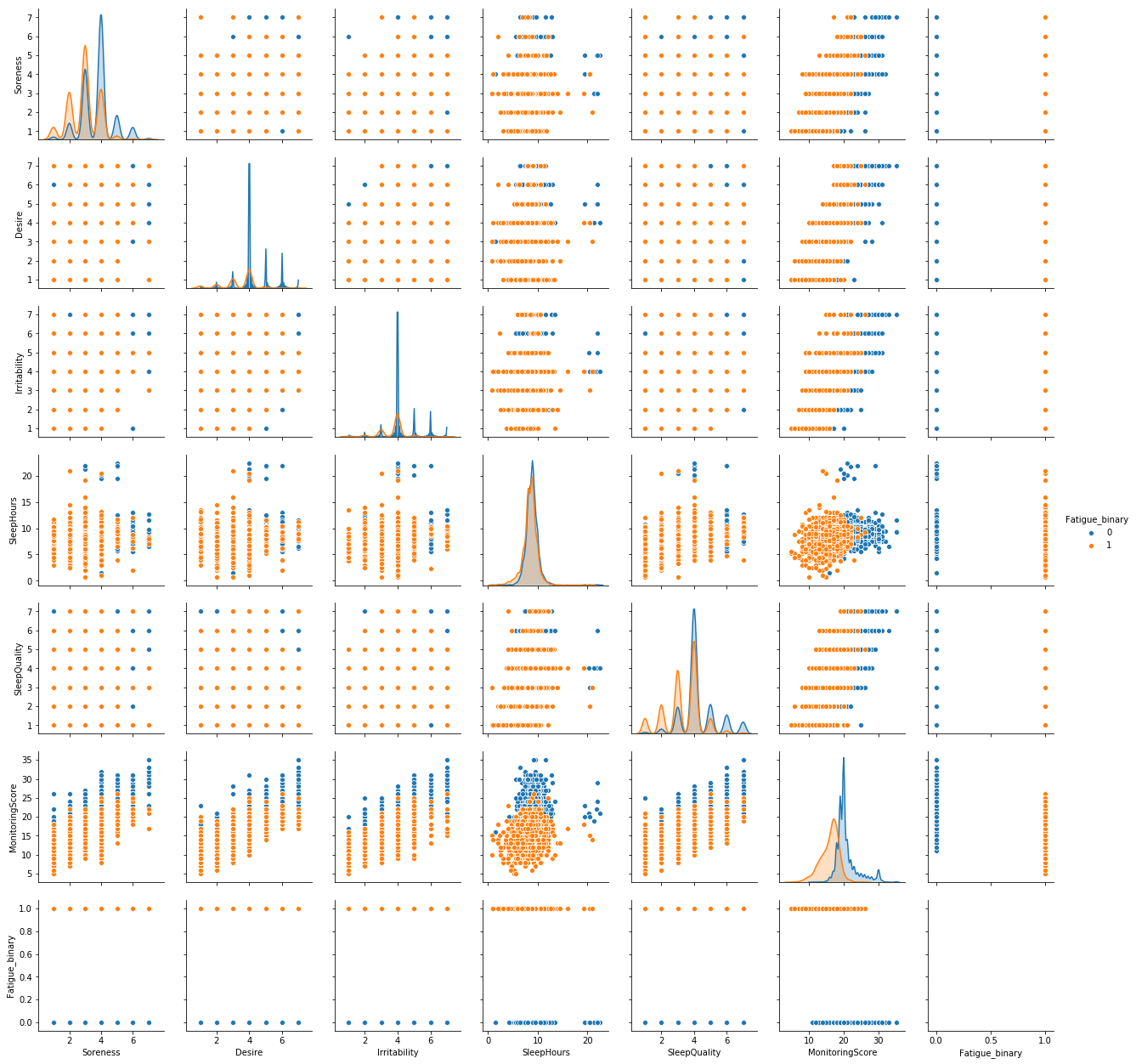 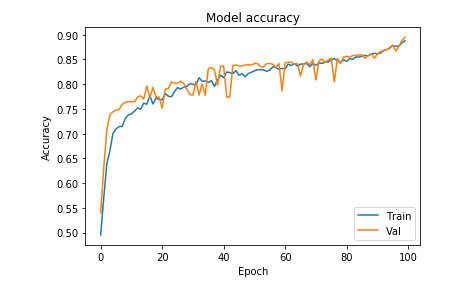 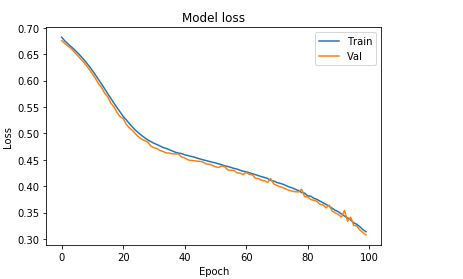